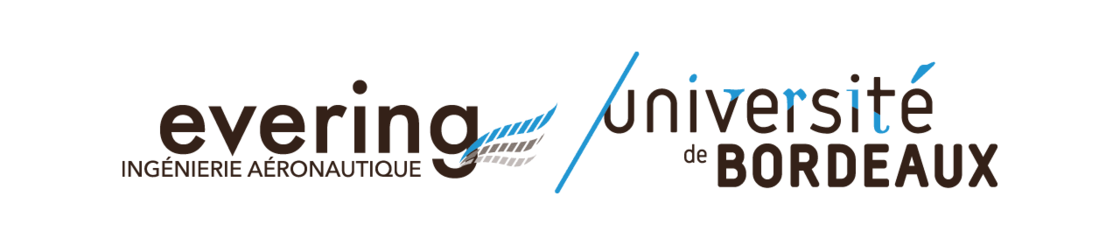 Tutoriel utilisation
ANYCUBIC CHIRON
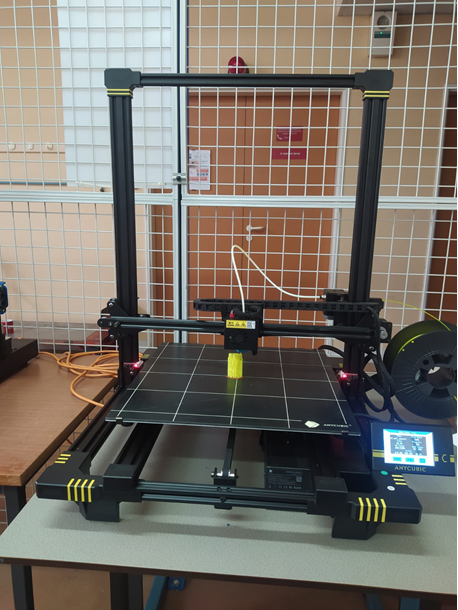 1
Sommaire :
Présentation de la machine..............................................diapo 3

Préparation avant impression............................................diapo 4 à 8
Opérations préliminaires...........................................diapo 4
Réglages dégauchissage plateau..................................diapo 5 et 6 
Validation dégauchissage plateau................................diapo 7 et 8

 Changement du fil/Charger nouveau fil..............................diapo 9 et 10

 Impression.................................................................diapo 11 et 12

 Post-impression...........................................................diapo 13

 Annexes....................................................................diapo 14 et 15
Annexe 1 : Caractéristiques/Interface.........................diapo 14
Annexe 2 : Structures (arbre) des menus......................diapo 15
2
Présentation de la machine :
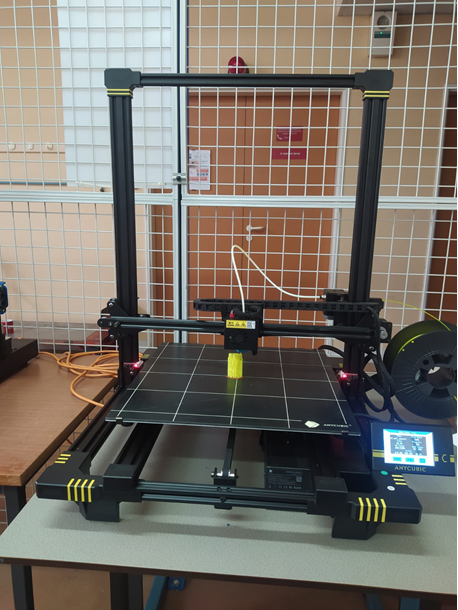 Bloqueur fil
Tête/Buse
Click to add text
Support bobine
Plateau chauffant
Ecran (infos)
Carte SD/Bouton ON-OFF
Préparation avant impression
Opérations préliminaires
- Allumer la machine (sur le côté droit)
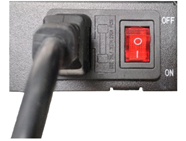 - Nettoyer le plateau avec de l’alcool isopropylique ou autre produit destiné au nettoyage des plateaux d’impression, avant que le plateau soit chaud, pour ne pas se brûler.
4
Préparation avant impression
Réglages dégauchissage plateau
Etape 1 :  Aller dans Tools puis Home et sélectionner Home Z. Ne pas toucher le plateau ou la buse lorsque la machine fait le Home Z. Les axes sont maintenant mobiles manuellement, vous pouvez bouger la buse sur l’axe x et le plateau sur l’axe y
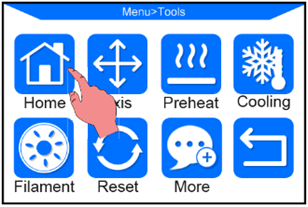 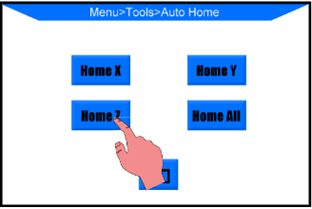 Etape 2 : Placer manuellement la buse au point 1 puis placer la feuille entre le plateau et la tête
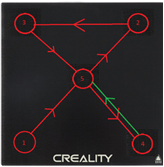 5
Préparation avant impression
Réglages dégauchissage plateau
Etape 3 : Régler la hauteur du plateau à l’aide des 4 molettes sous le plateau, afin que la tête touche la feuille sans empêcher son mouvement. Il faut sentir une légère résistance Les molettes abaissent le plateau lorsqu’elles sont tournées dans le sens anti-horaire et font monter le plateau lorsqu’elles sont tournées dans le sens horaire.
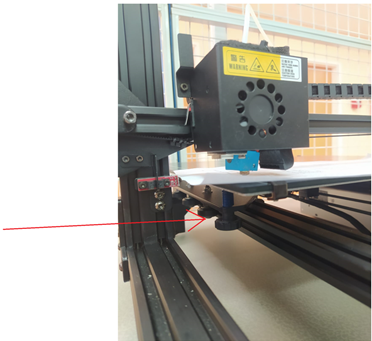 Etape 4 : Réitérer l’opération aux points 2,3,4 puis 5

Etape 5 : Répétez toute cette opération jusqu’à ce que le critère de la feuille soit respecté en tout point du plateau
6
Préparation avant impression
Validation dégauchissage
Comment savoir si j’ai bien placé le plateau ?
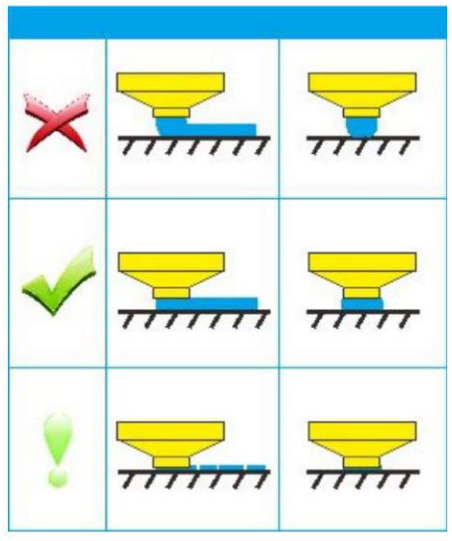 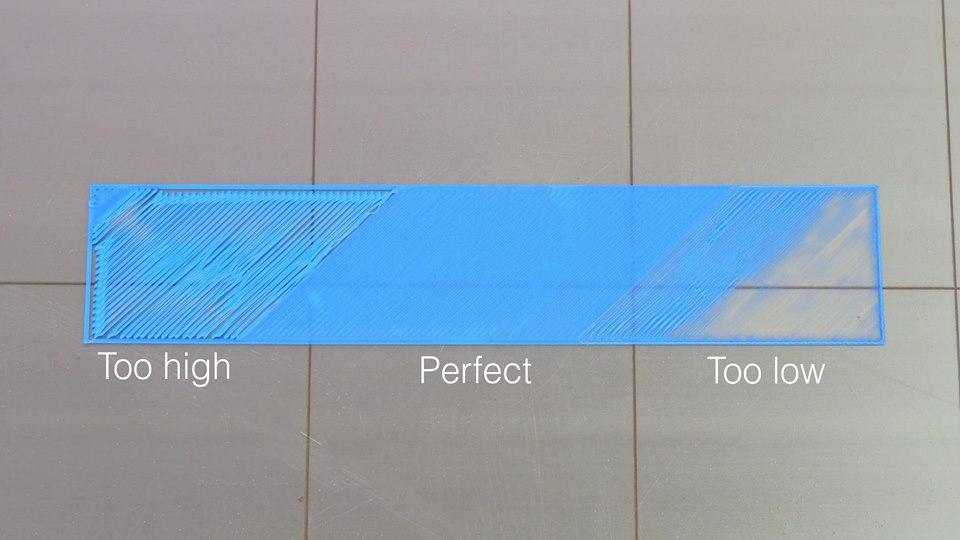 7
Préparation avant impression
Validation dégauchissage plateau
Lancer le programme nommé « verif_deg_chiron », pour cela se reporter à la III) (Impression), étape 2. Cette procédure va déposer du fil sous forme de carrés à plusieurs endroits du plateau. Si le filament est bien déposé partout, alors le plateau est bien réglé.
8
Changement du fil/Charger nouveau fil
!! Vérifier que le filament sur la bobine ne soit pas entremêlé

Etape 1 :  Faire chauffer la buse à la température adéquate pour votre matériau (voir fiche matériaux) en appuyant sur SETUP puis Temp. Se servir des plus et moins pour régler les températures.
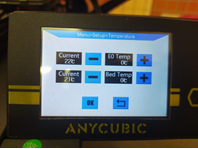 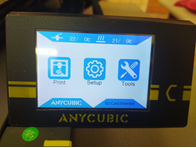 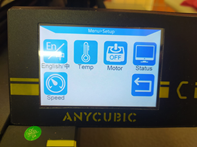 Etape 2 : - Attendre que la buse chauffe
- S’il y a du fil enlever le de la machine, appuyer sur le bloqueur et réenrouler la bobine
9
Changement du fil/Charger nouveau fil
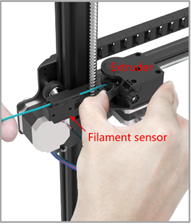 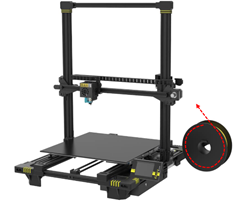 Etape 3 : Déposer votre bobine sur le support. Pincer le bloqueur et pousser le fil dans la gaine jusqu’à ce qu’il atteigne la buse (jusqu’à ce qu’il bute et ne puisse plus avancer)
Etape 4 : Extruder un petit peu de fil, afin d’enlever le résidu de l’ancien fil, en appuyant sur Tools, puis Filament, puis Filament in. Si le fil ne s’extrude pas, vérifier que celui-ci atteigne bien la buse.
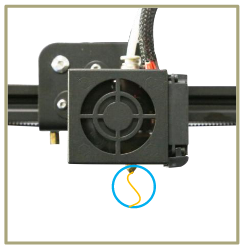 10
Impression
Etape 1 : Mettre le fichier en Gcode (voir tuto CURA) associé à votre pièce sur la carte SD qui se trouve sur la machine, à l’aide de l’adaptateur USB. Replacer la carte SD






Etape 2 : Appuyer sur SETUP puis Temp, et régler les températures voulues pour la buse et le plateau. Appuyer sur OK




Etape 3 : Appuyer sur PRINT.
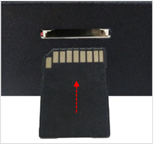 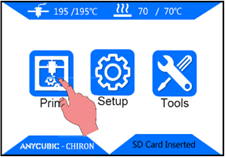 11
Impression
Etape 4 : Appuyer sur le fichier .gcode correspondant à votre pièce à imprimer. Appuyer sur PRINT. L’impression est lancée

Etape 5 : Attendre 10 à 15min pour vérifier la bonne impression de la pièce. S'il y a un problème arrêter l’impression en appuyant sur STOP. Vérifier si le plateau est bien positionné. Si les problèmes persistent, consulter la doc maintenance et appeler un responsable avant de toucher quoi que ce soit.
12
Post-impression :
Etape 1 : Si la buse est encore chaude, retirer le fil en pinçant le bloqueur et en tirant sur le fil. Si la buse est froide, chauffer là en appuyant sur SETUP puis Temp. Se servir des plus et moins pour régler les températures. Retirer ensuite le fil par la manière précédemment expliquée. Couper sur 1 ou 2 cm le bout du fil qui présente une surépaisseur

Etape 2 : Faire refroidir le plateau en appuyant sur Tolls, puis cooling. Une fenêtre s’affiche, appuyer ok. Lorsque le plateau est froid, retirer la pièce (utiliser la raclette présente dans la mallette si nécessaire)

Etape 3 : Eteindre puis nettoyer la machine
13
Annexes
Annexe 1 : Caractéristiques/Interface
Volume d’impression maximal possible : 400*400*450mm 
Température maximale de buse : 260°C 
Qualité d’impression max : 50 microns 
Température max du plateau : 120°C
14
Annexe 2 : Structures (arbre) des menus
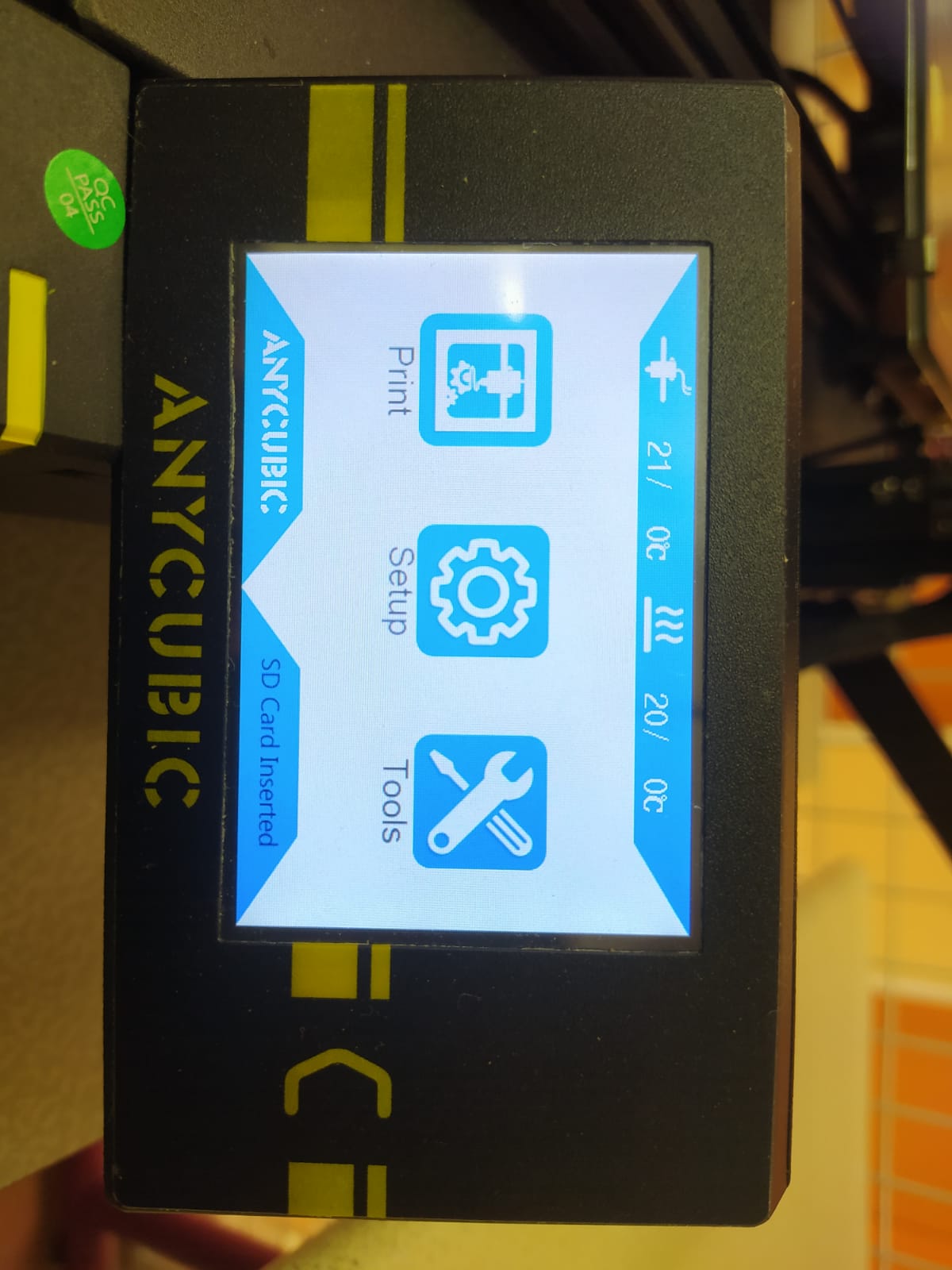 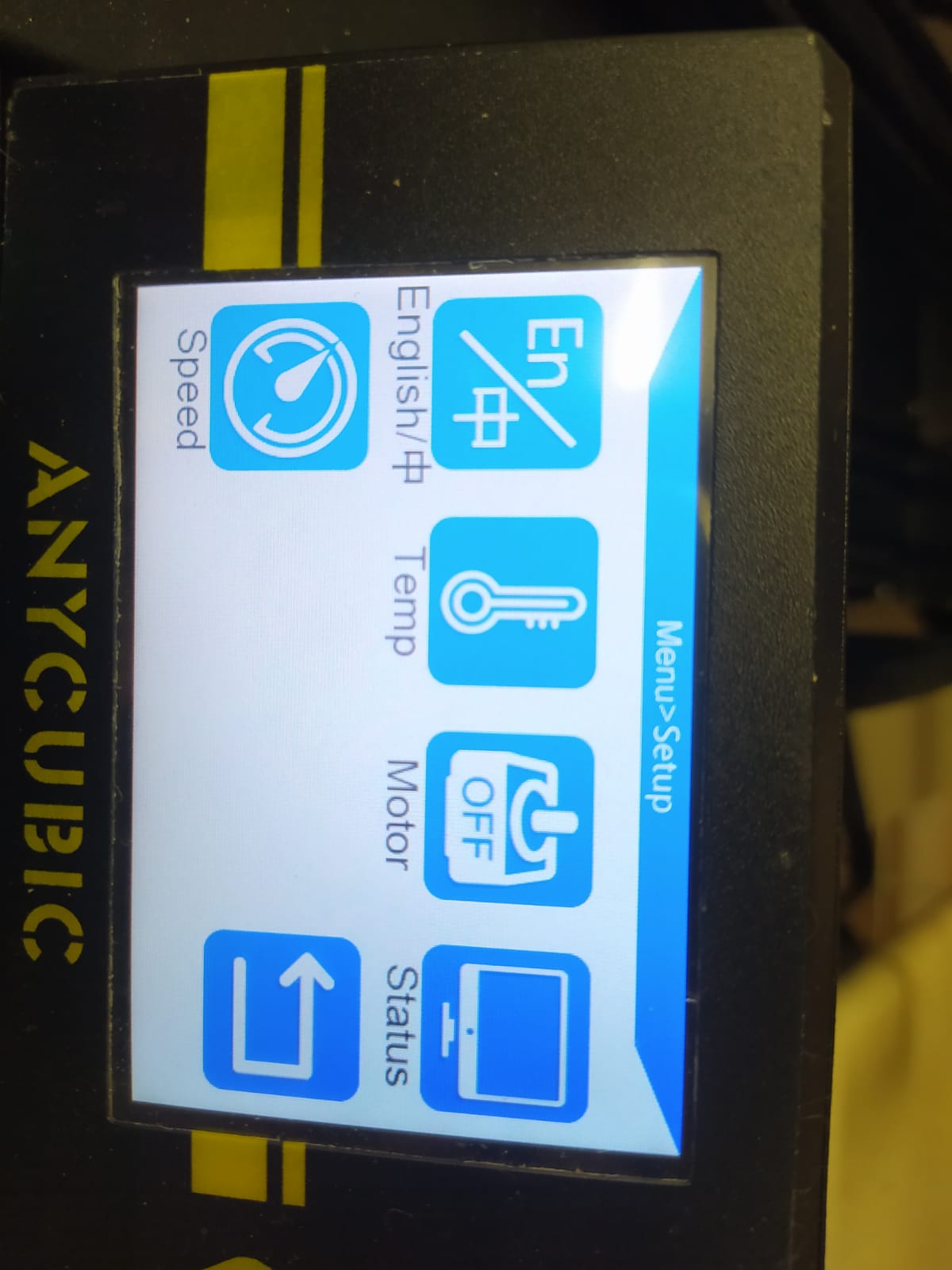 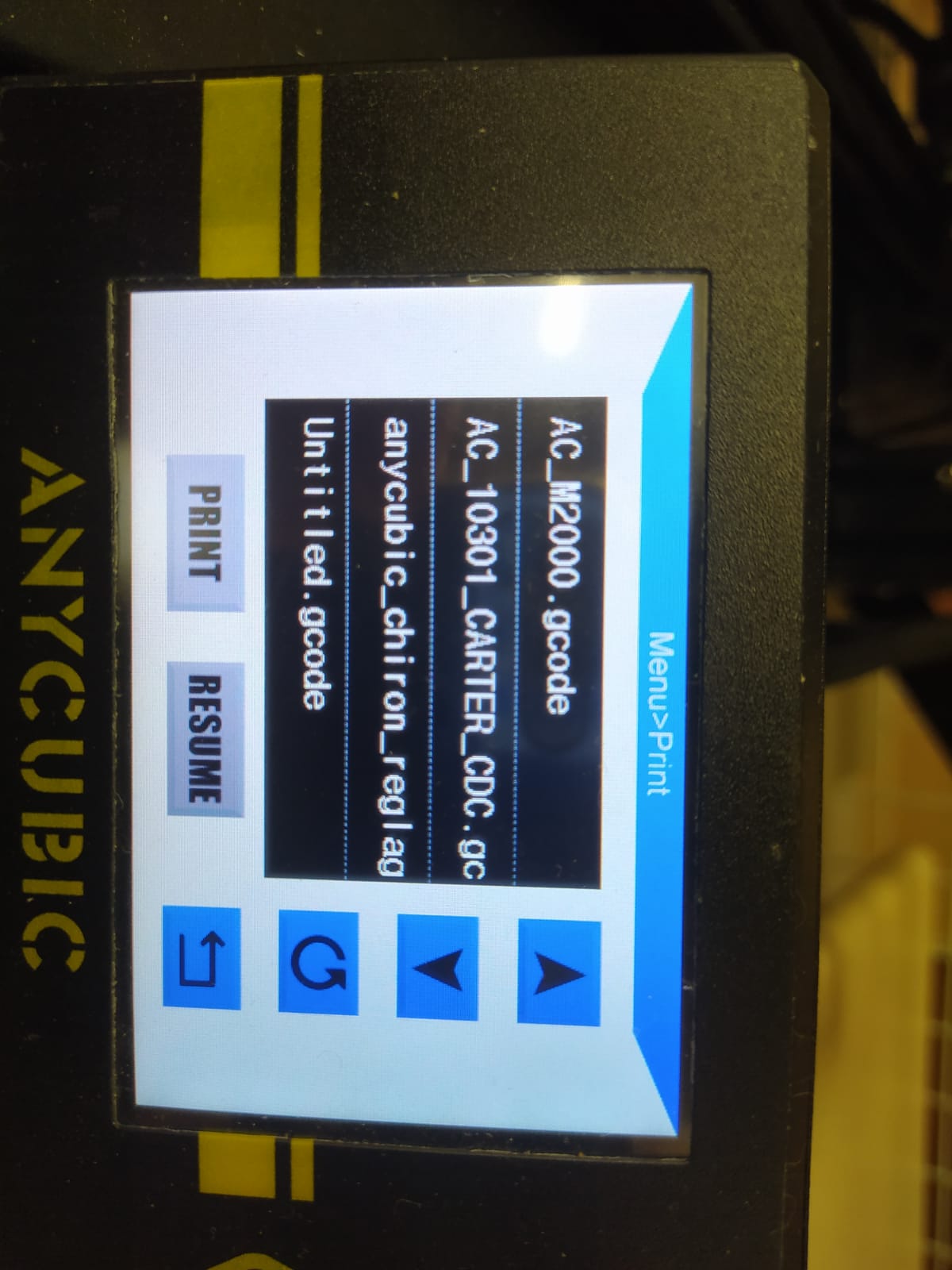 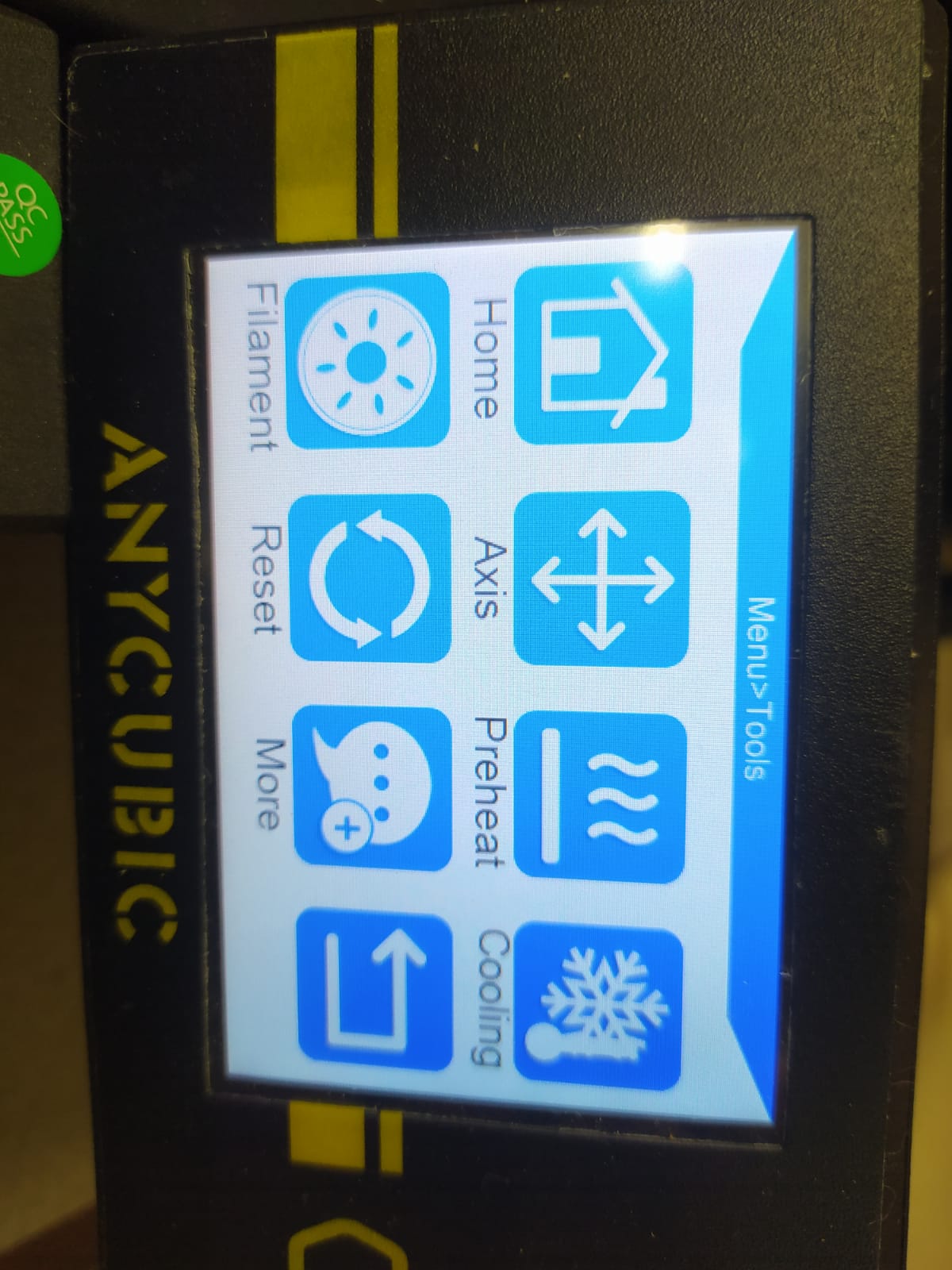 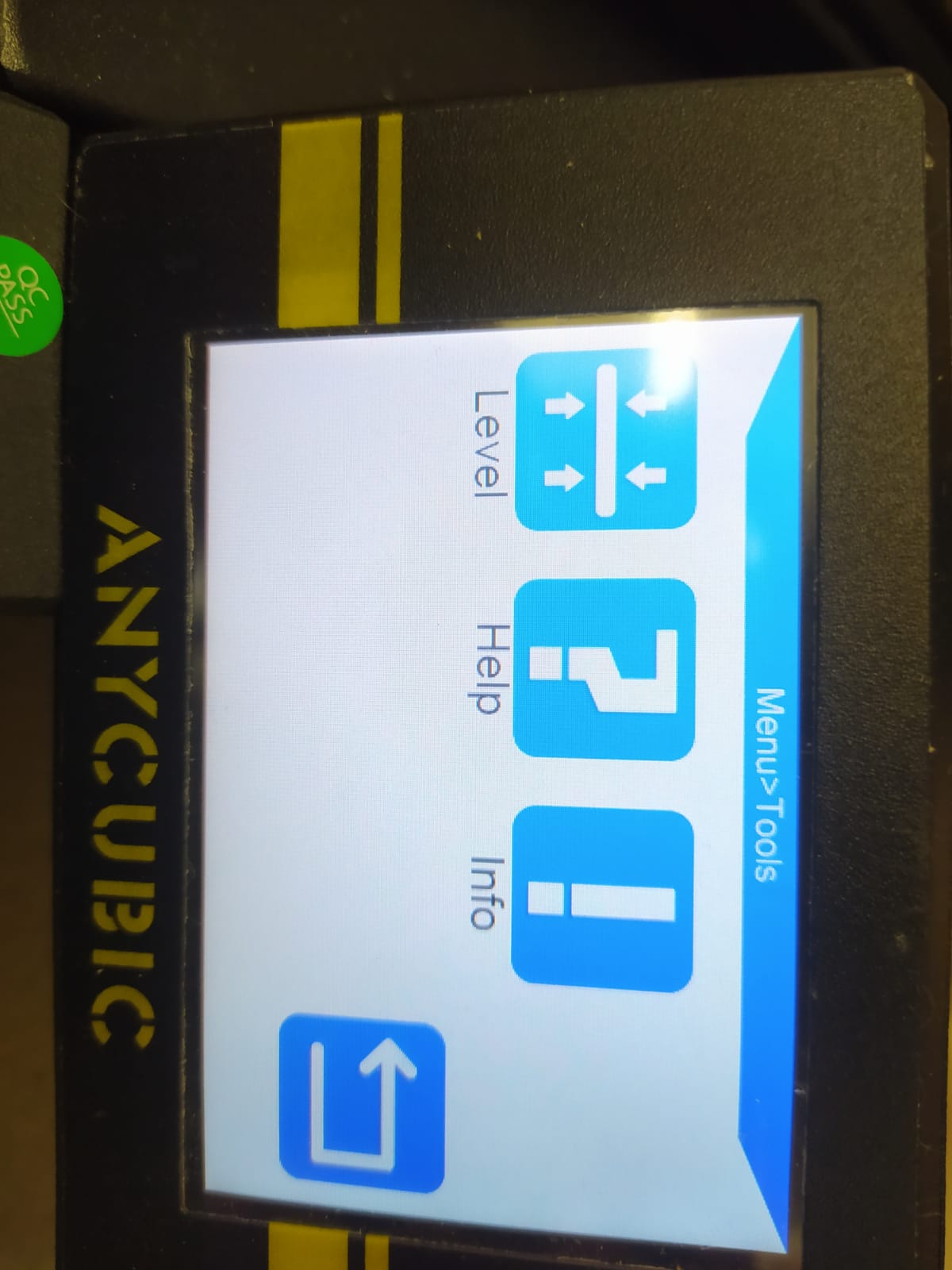 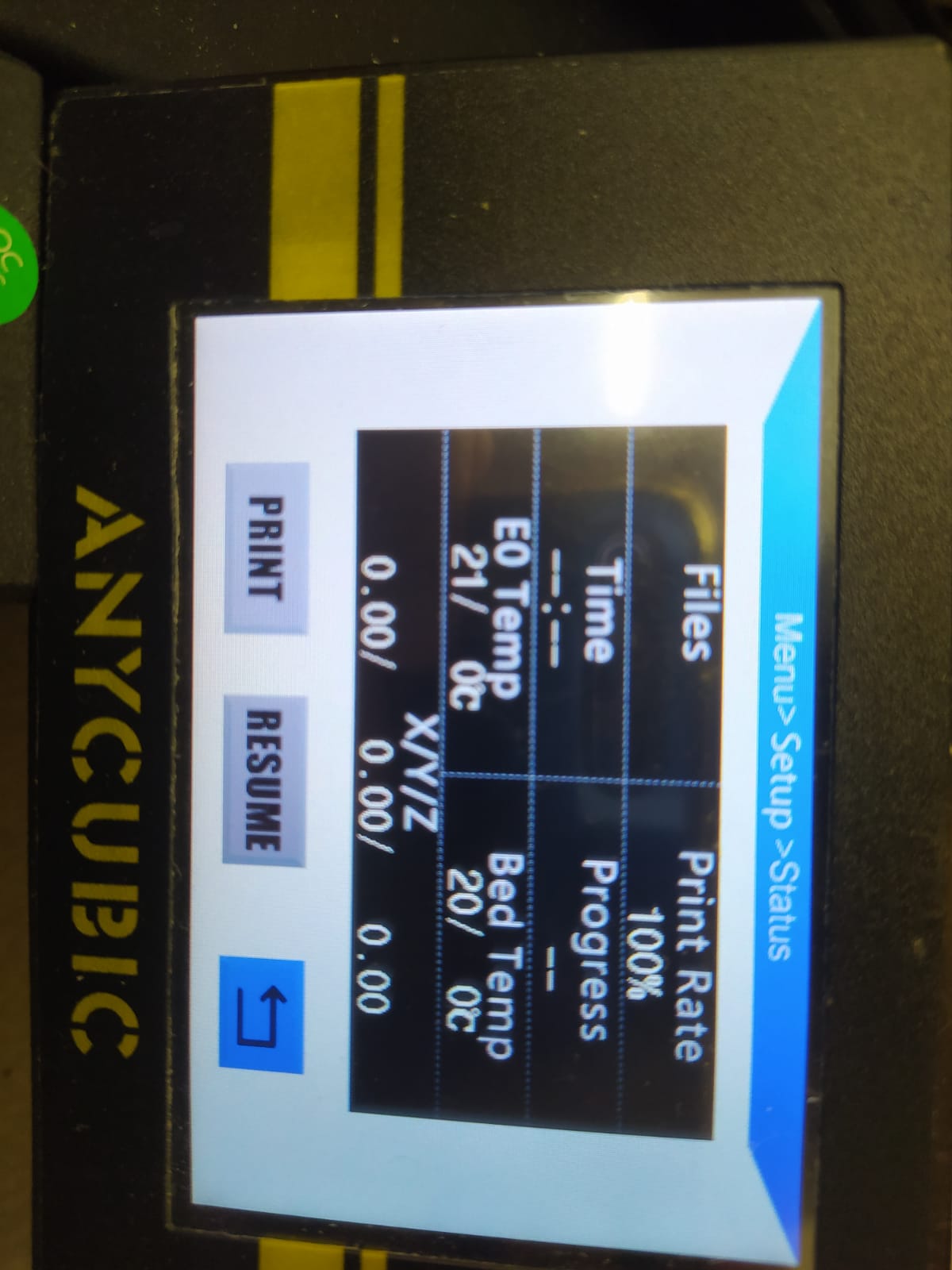 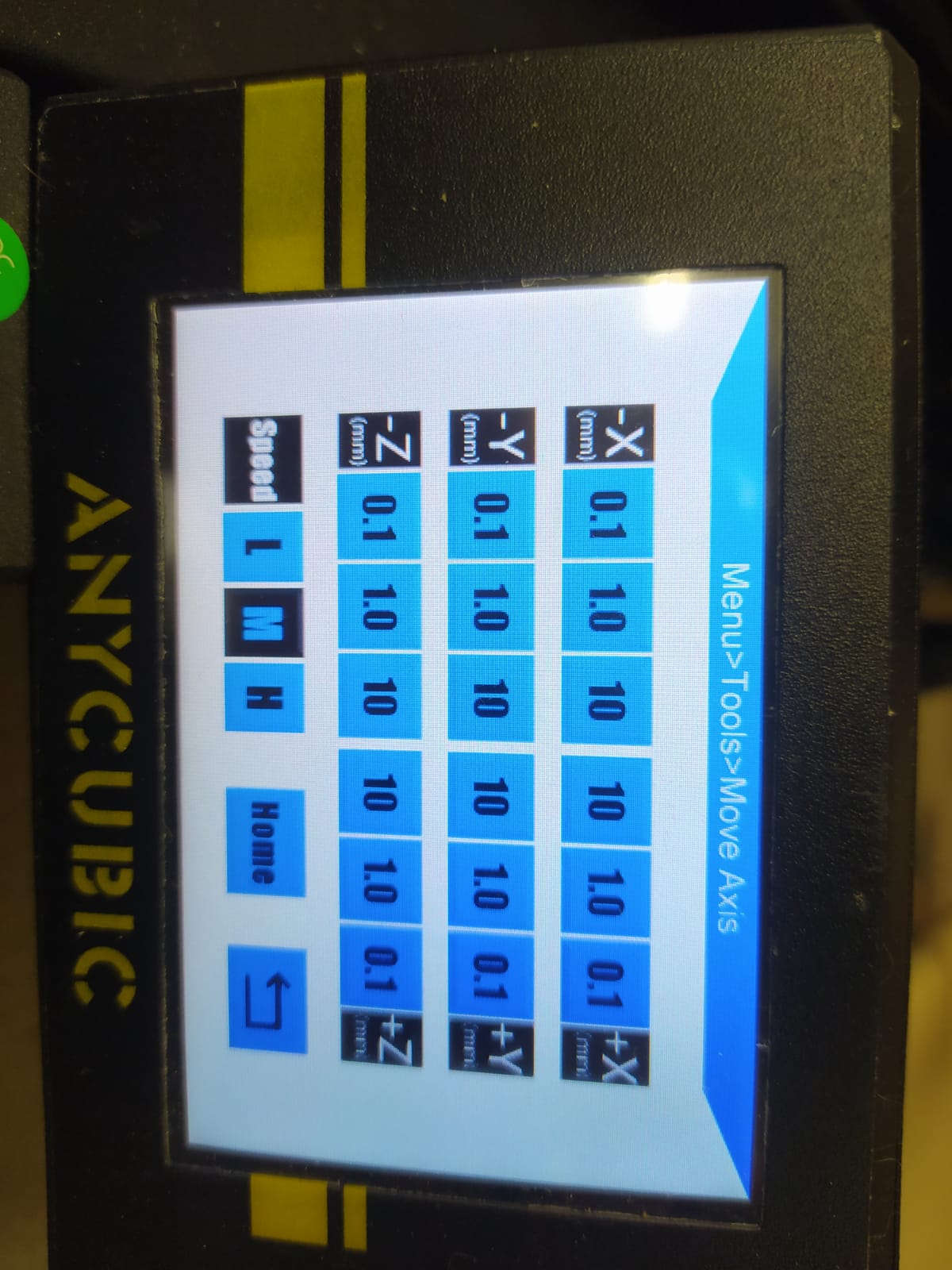 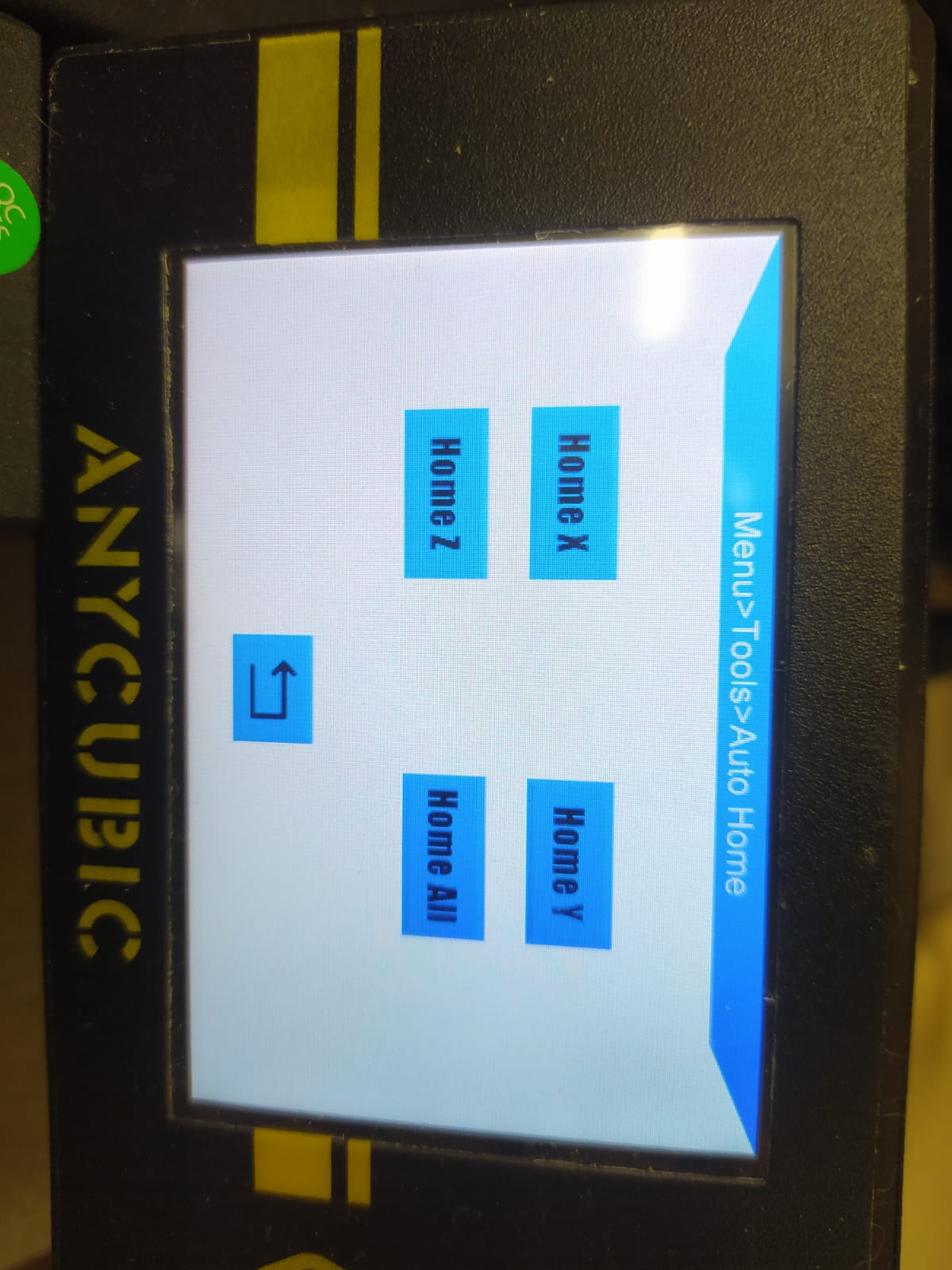 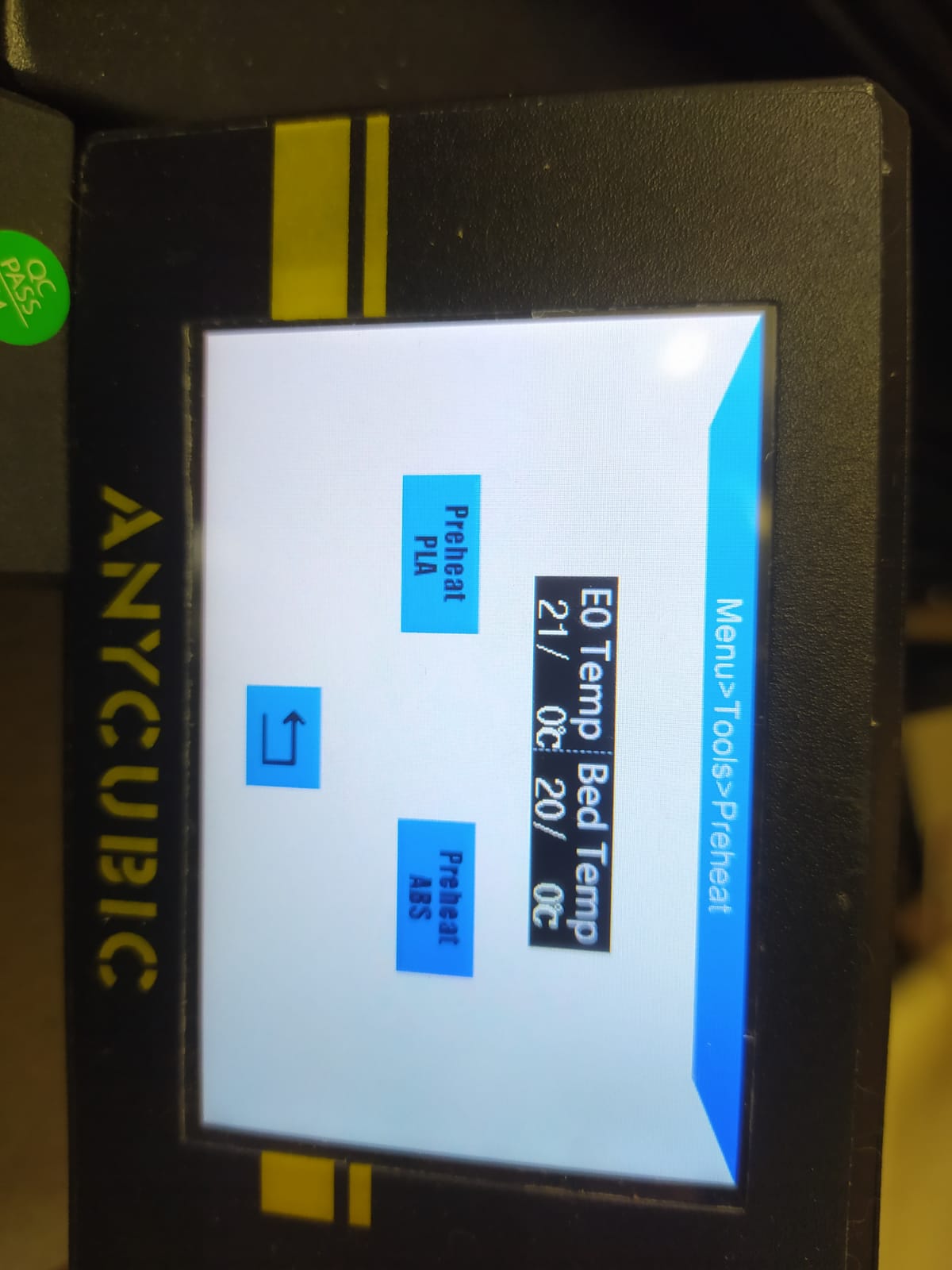 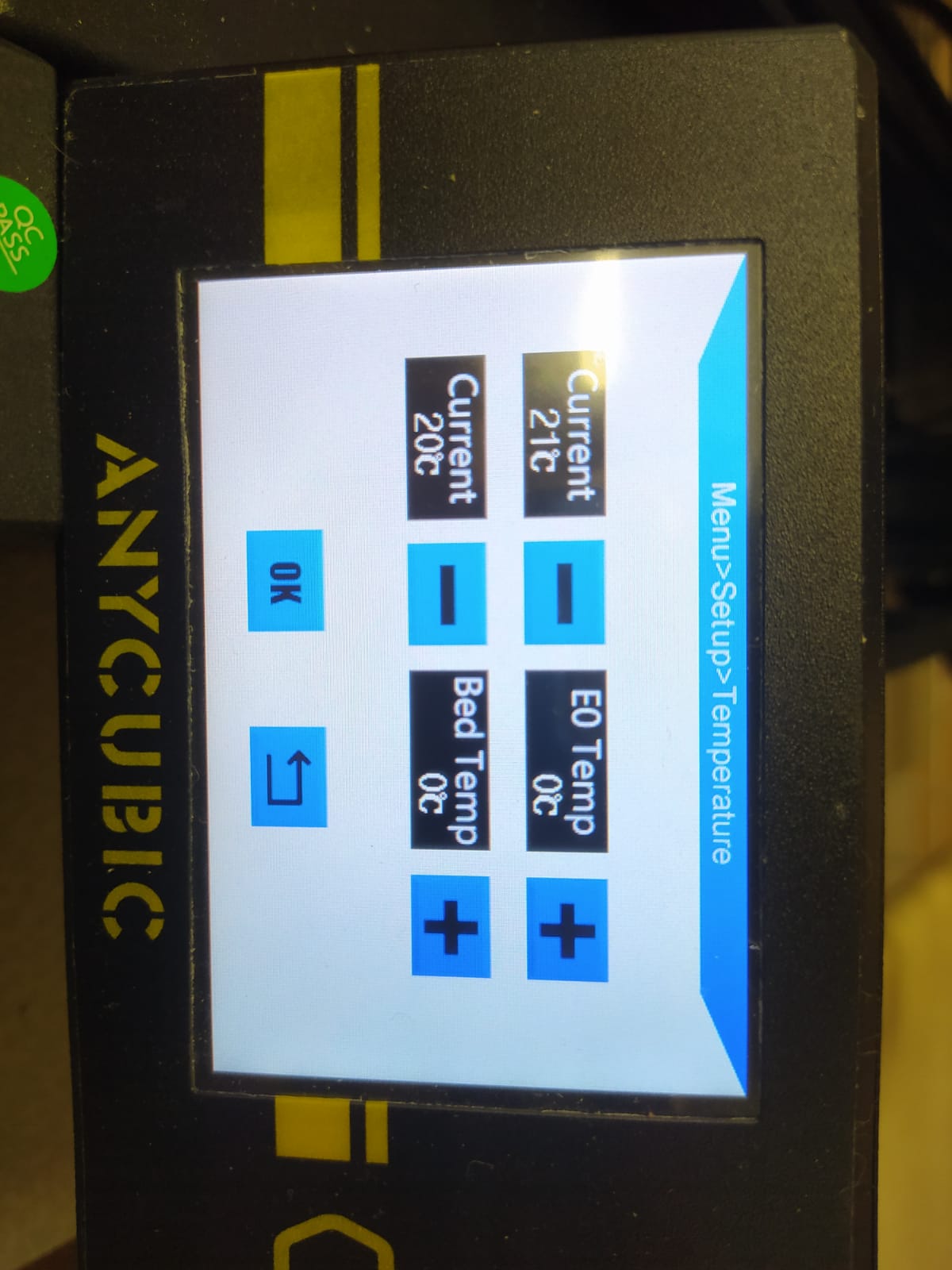 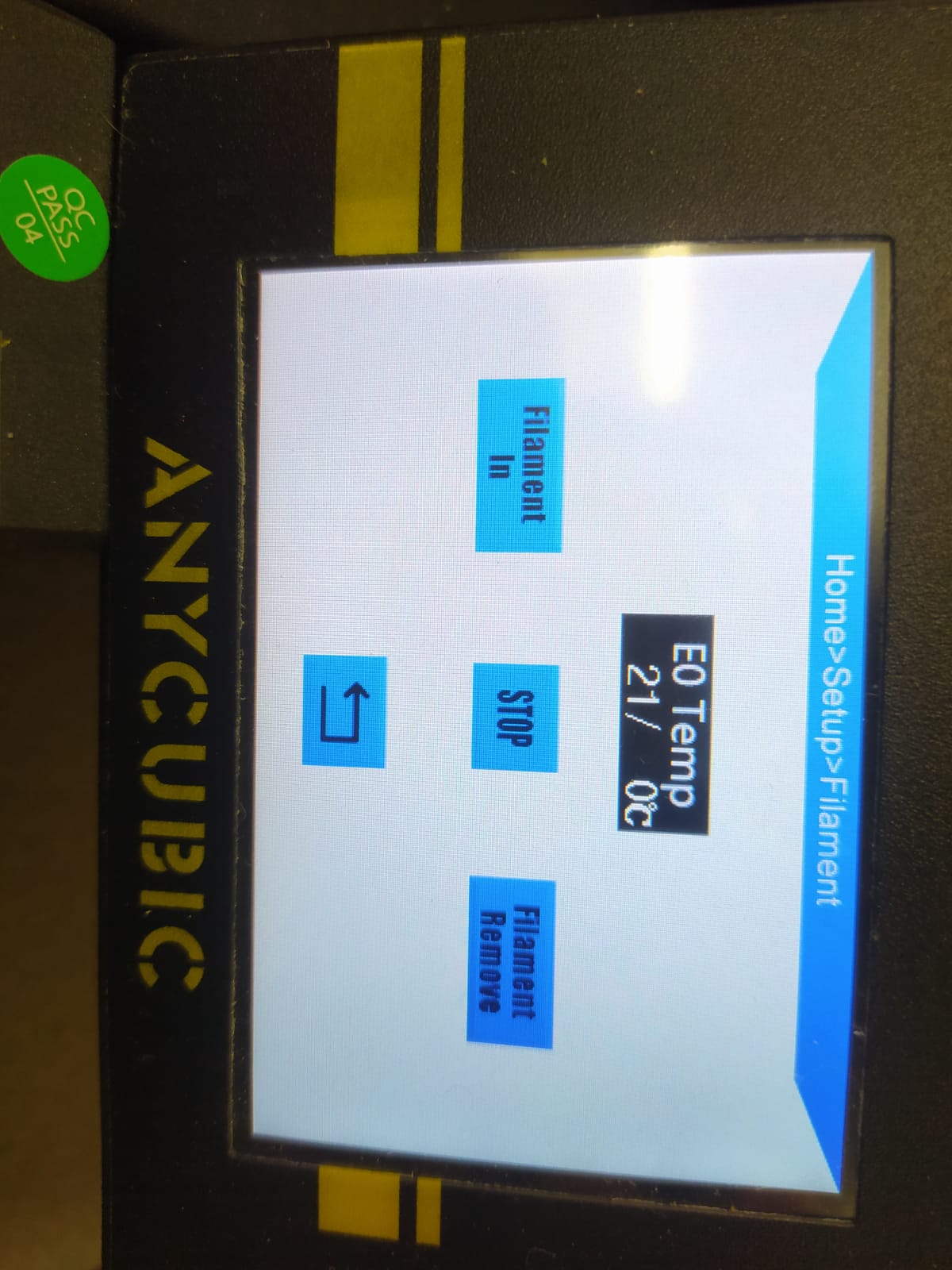 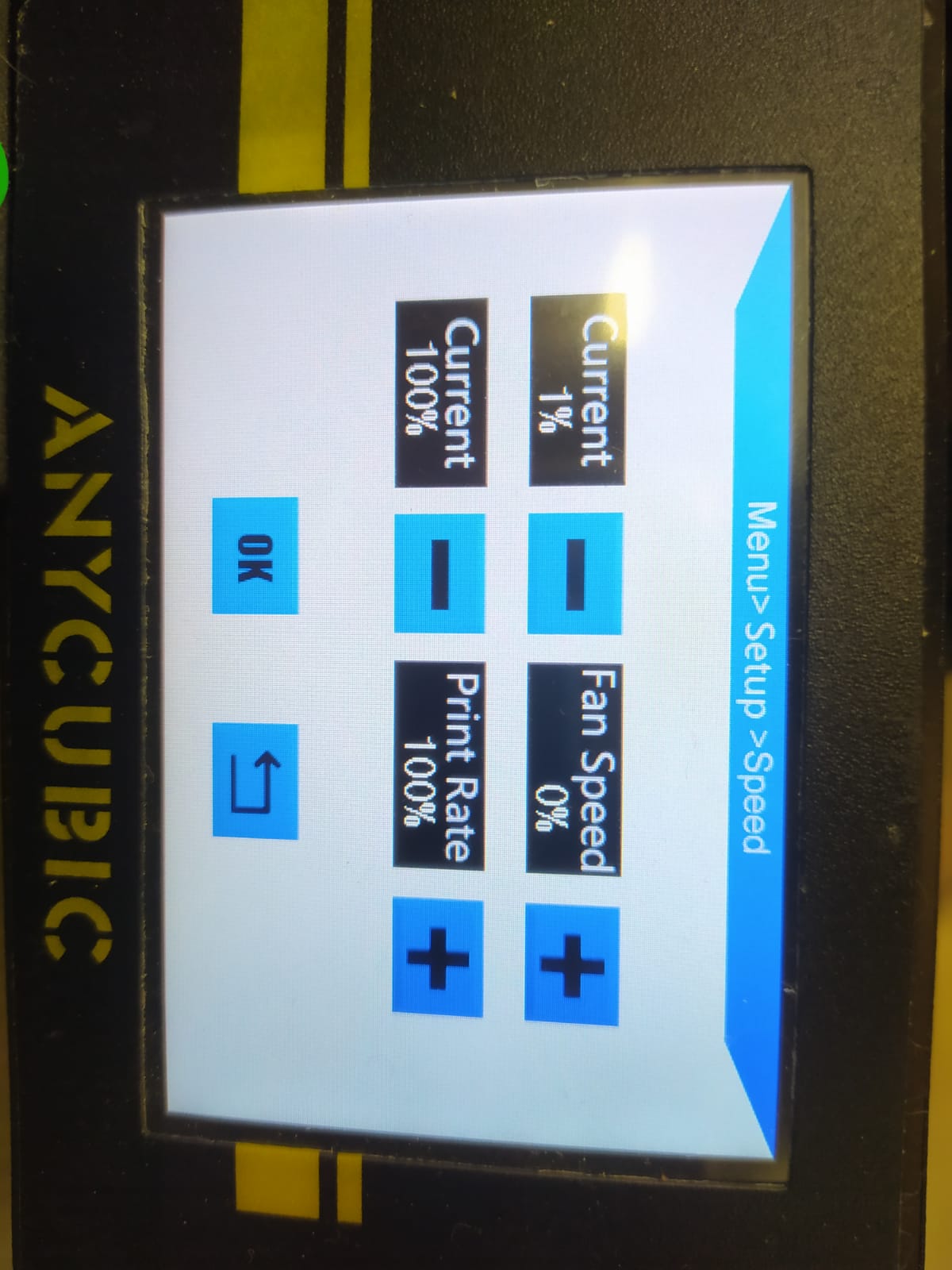 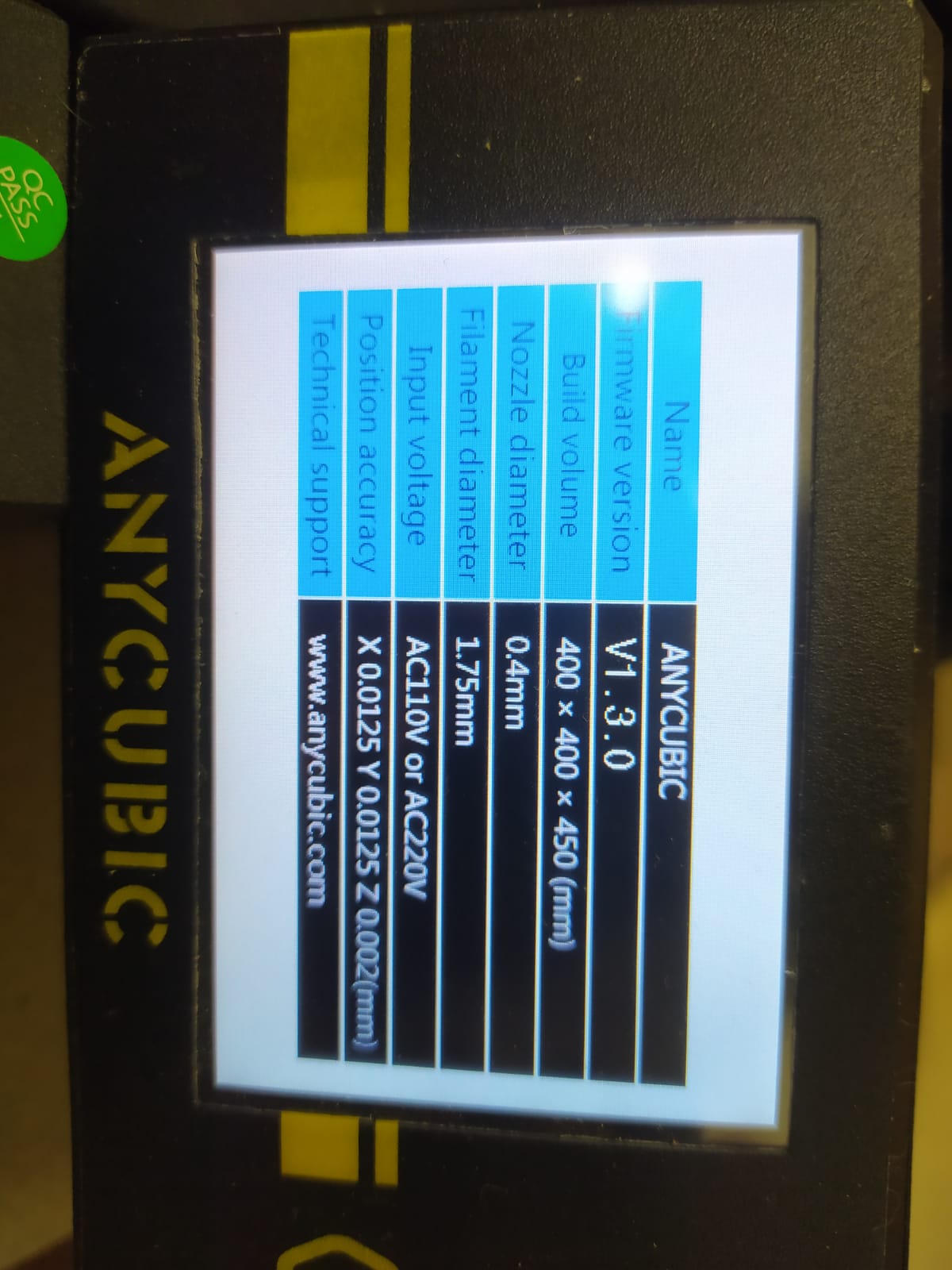 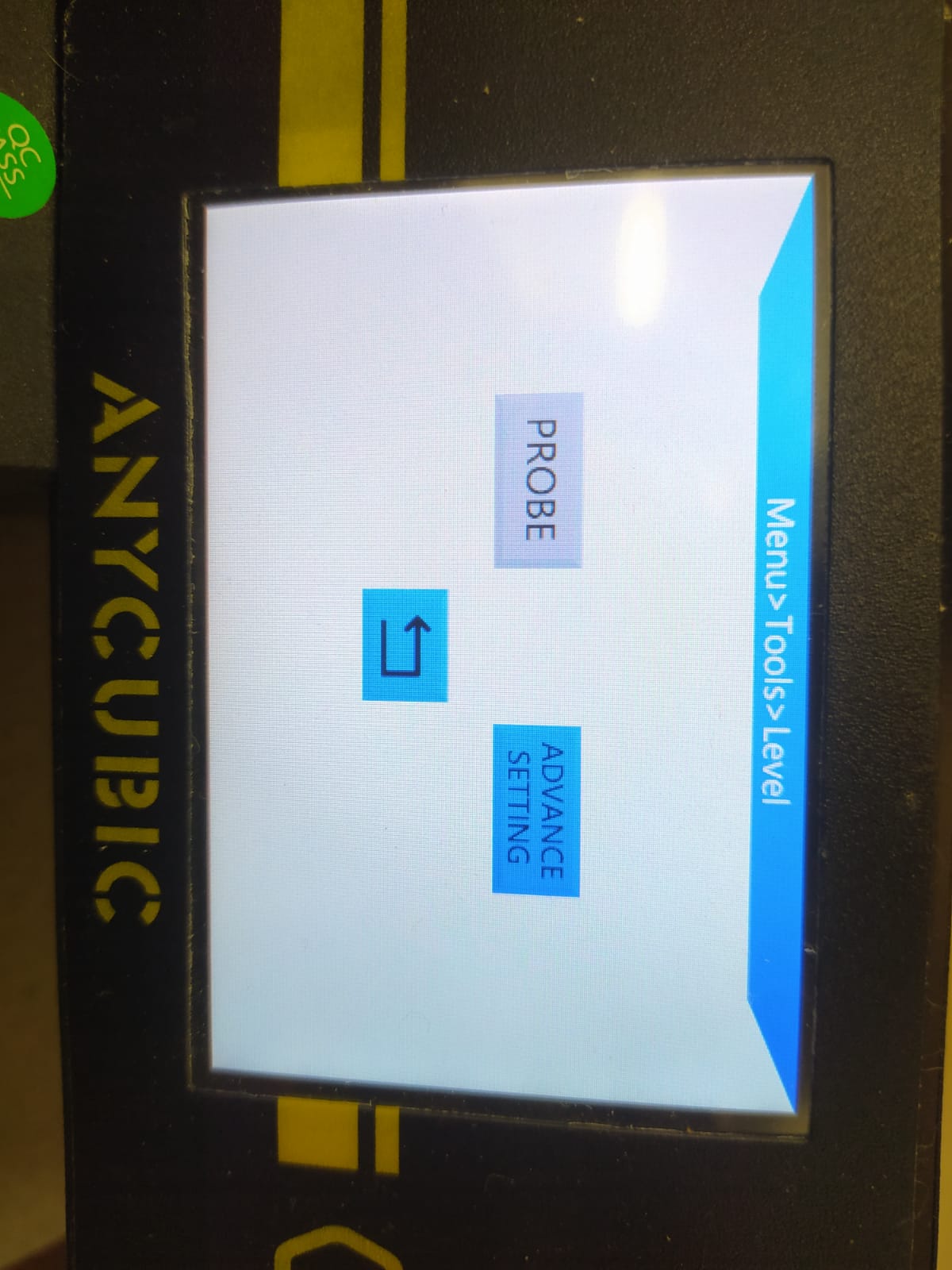 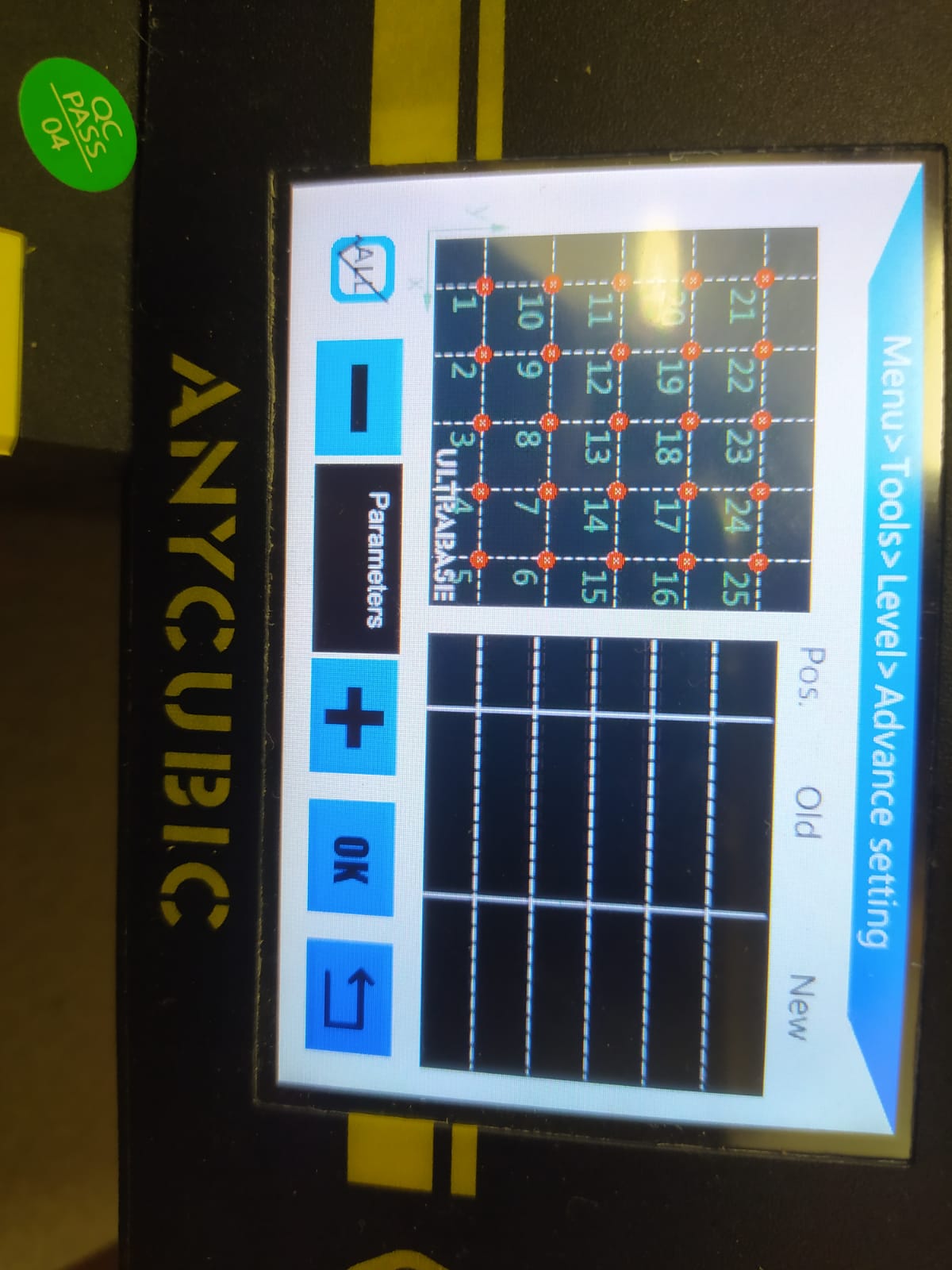 15